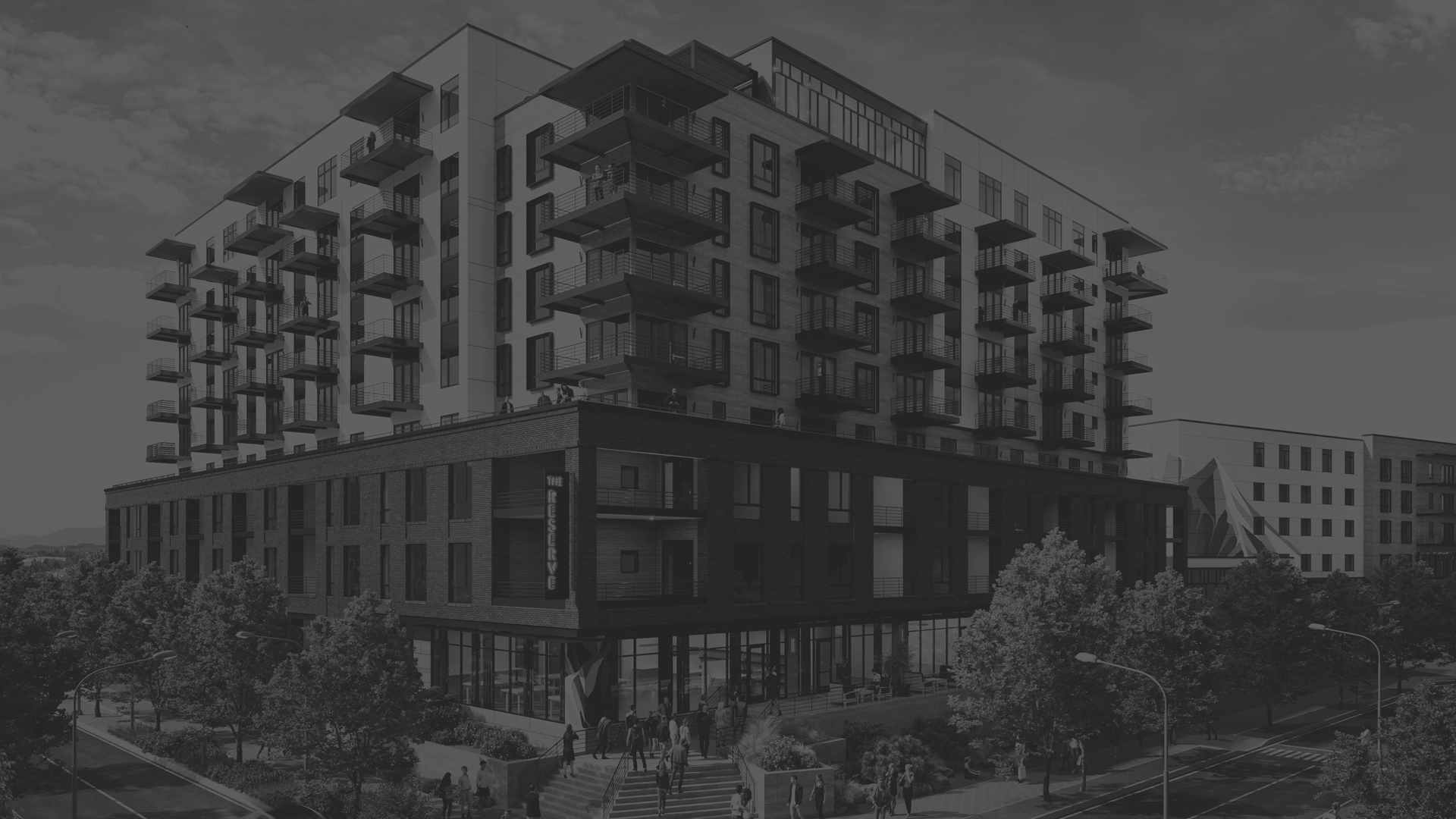 AGELESS ACOUSTICS:
BUILDING ENVIRONMENTS THAT SPEAK VOLUMES TO OLDER ADULTS
LEADING AGE COLORADO| MAY 14 2024
AGELESS ACOUSTICS
Introduction
Julia Bailey
Ben Seep
Angela Gunn
OZ ARCHITECTURE
Interior Design
WAVE ENGINEERING
Acoustical Engineering
OZ ARCHITECTURE
Architecture
AGELESS ACOUSTICS
Importance in Older Adult Living
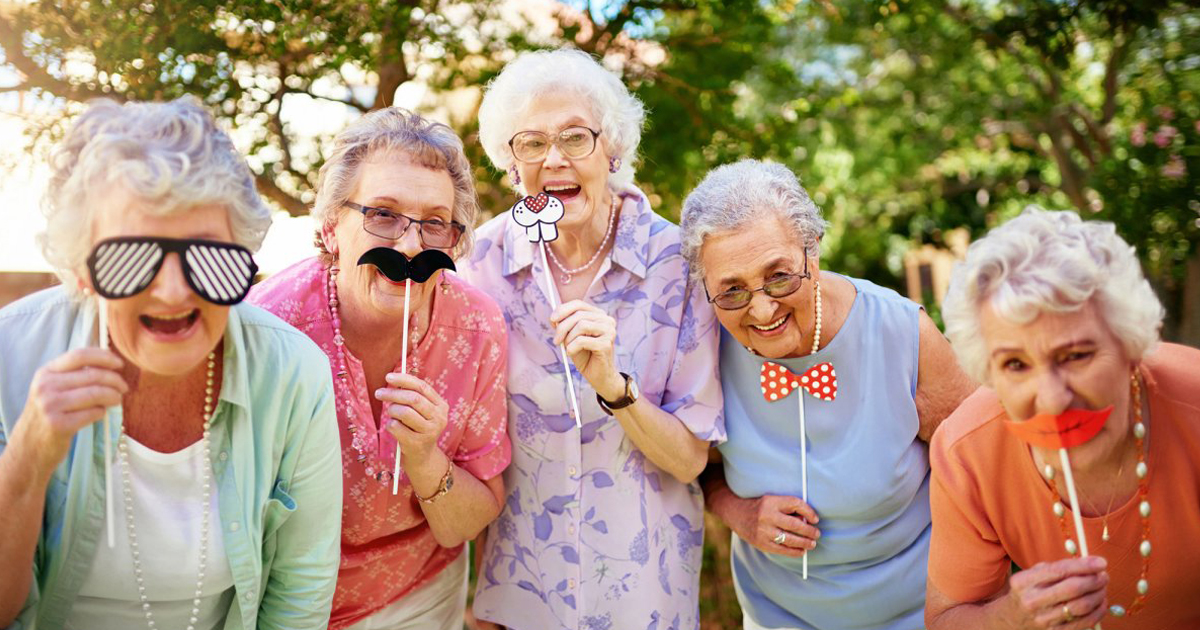 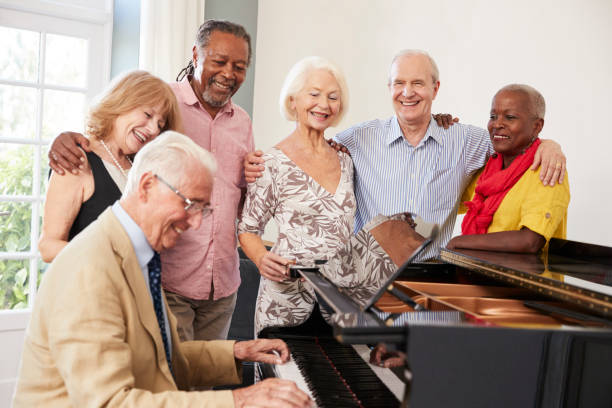 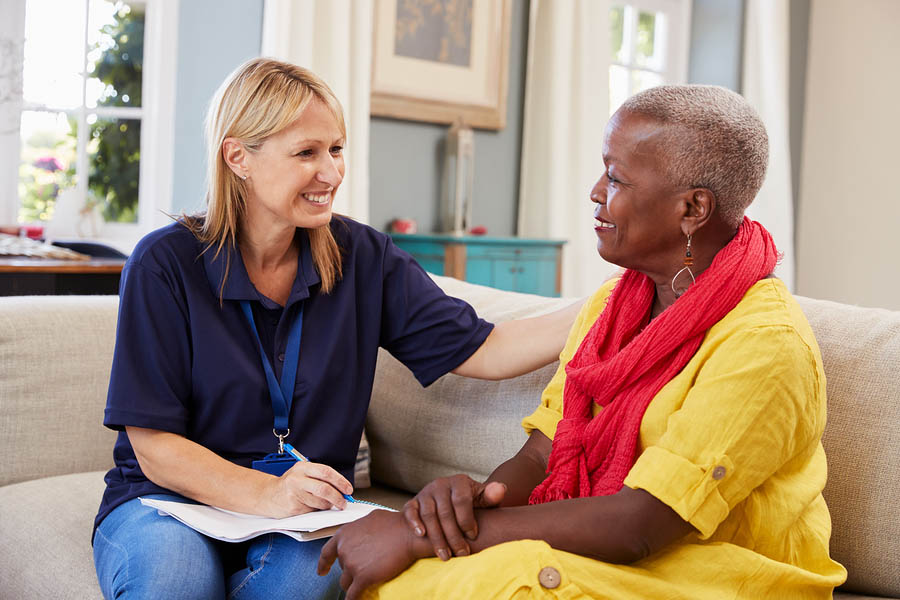 COMMUNICATION
SOCIALIZATION
ENRICHMENT
AGELESS ACOUSTICS
Importance in Older Adult Living
COMMON SYMPTOMS

Speech of others sounds mumbled or slurred.

High-pitched sounds are hard to distinguish.

“S” and “TH” are hard to distinguish.

Conversations are difficult to understand particularly when there is background noise or reverberation.

Men’s voices are easier to hear than women’s.

Tinnitus (ringing) may occur in one or both ears.
FACTORS

Family history (age-related hearing loss tends to run in families).

Repeated exposure to loud noises.

Smoking.

Certain medical conditions (ex: diabetes).

Certain medicines (ex: chemotherapy drugs).
AGELESS ACOUSTICS
Sound Basics 101
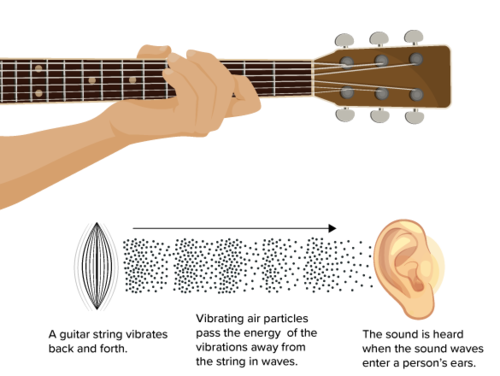 AGELESS ACOUSTICS
Sound Basics 101
Pitch is measured as frequency (Hz)
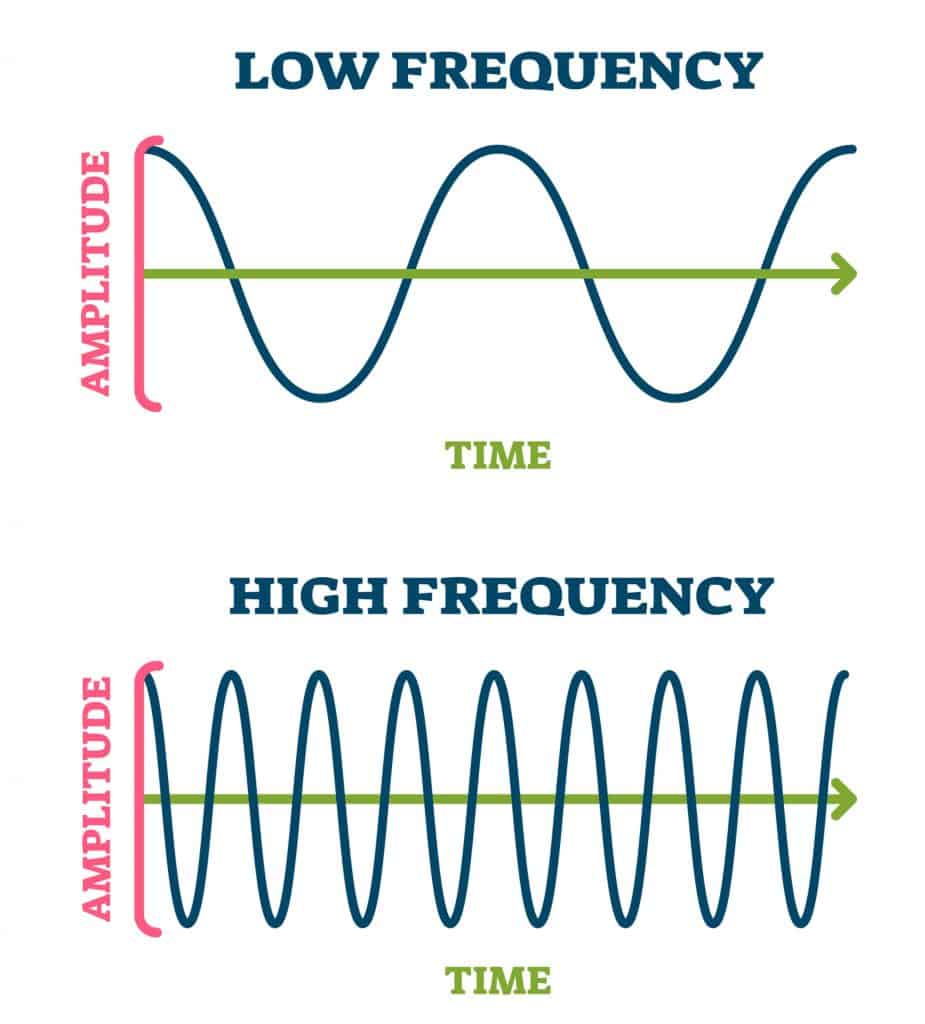 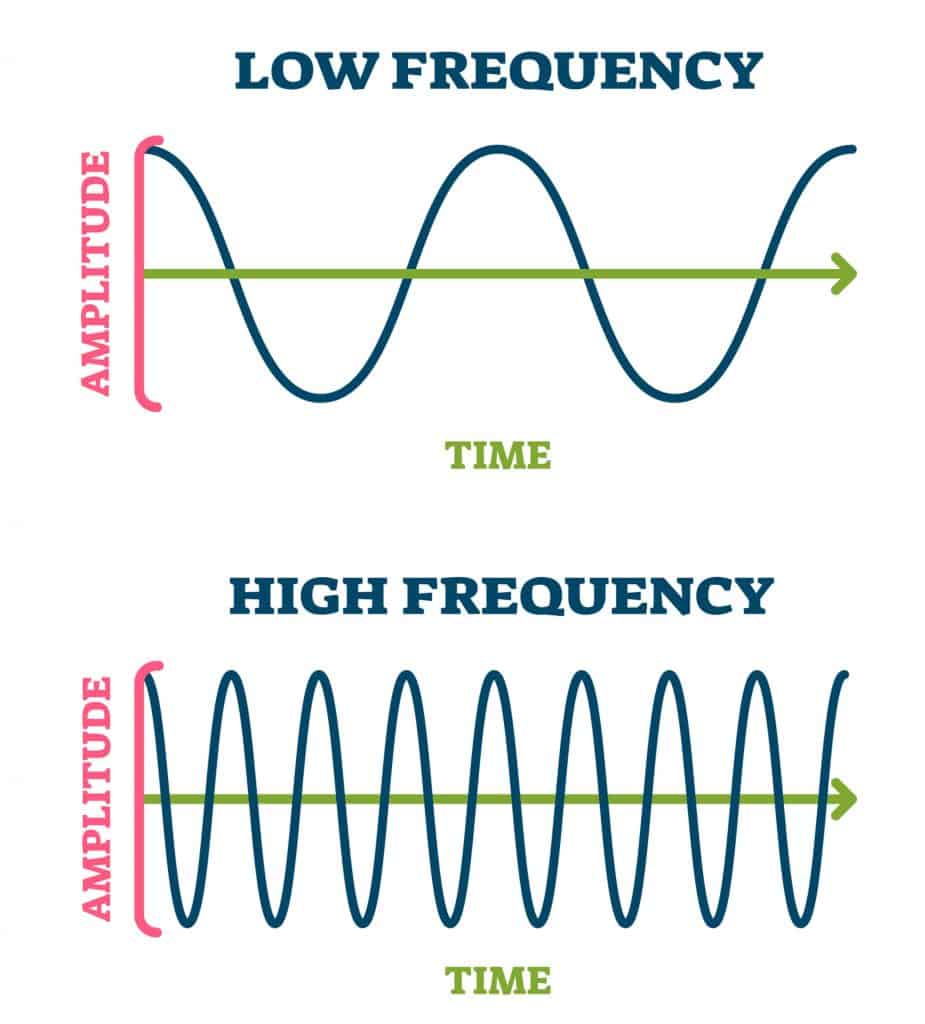 Sound level is measured in decibels (dB)
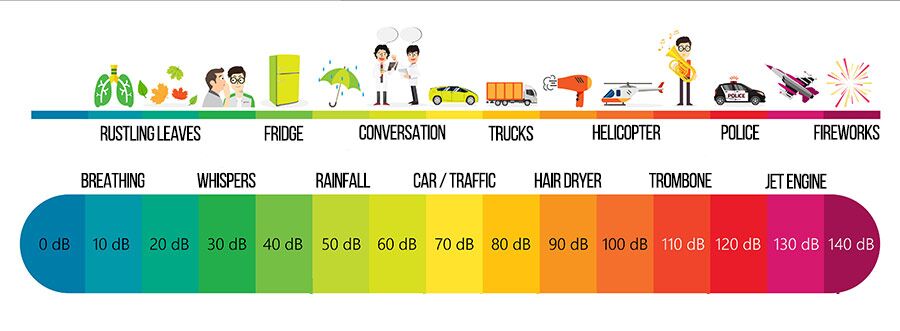 AGELESS ACOUSTICS
Architectural Acoustics
Architectural Acoustics is the study of:

Room Acoustics & Reverberation

Sound Isolation

Mechanical and Environmental Noise
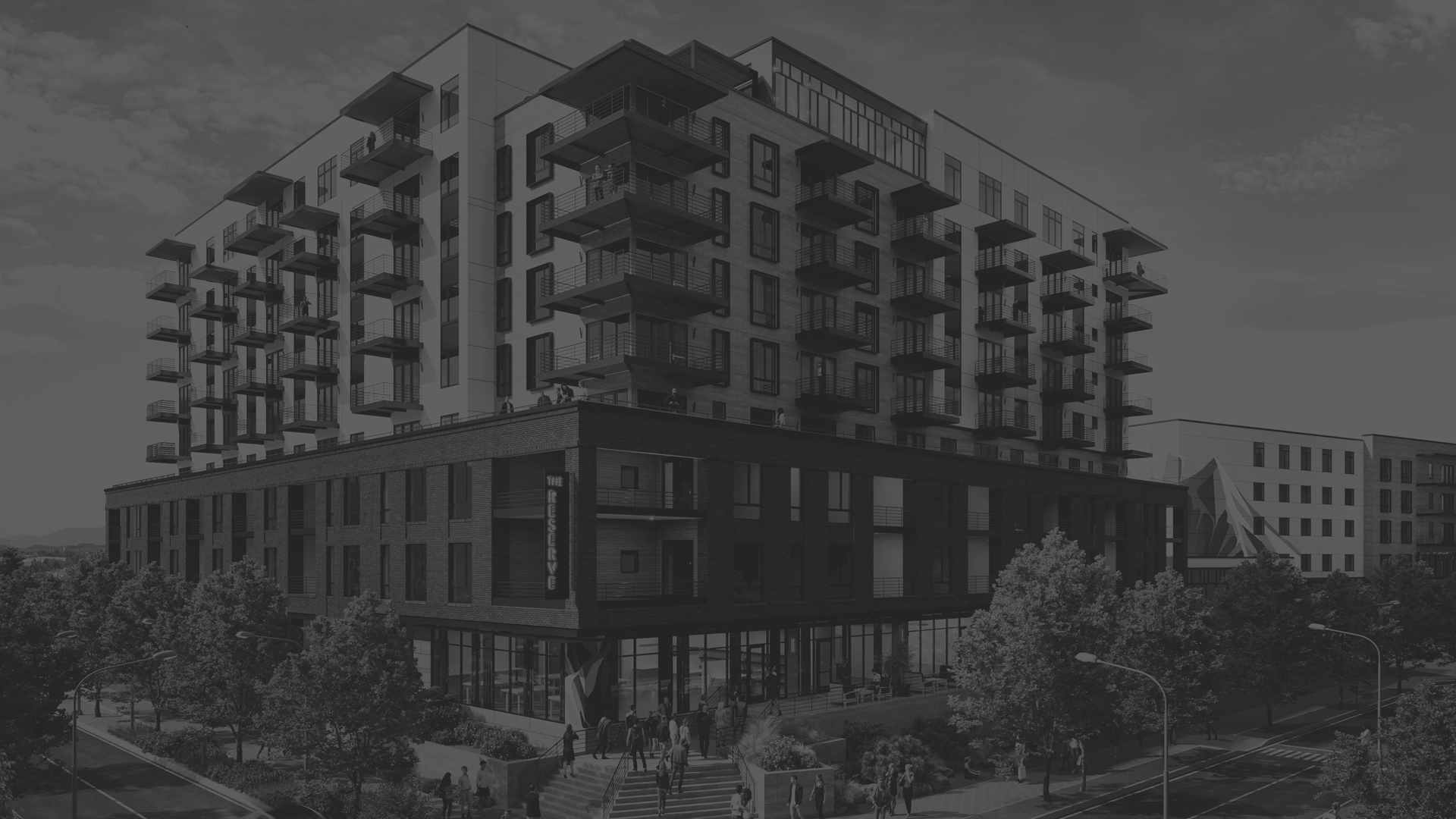 ROOM ACOUSTICS & REVERBERATION
AGELESS ACOUSTICS
Architectural Acoustics
Acoustics of a room are primarily determined by:

Size

Shape

Surface Finishes
AGELESS ACOUSTICS
Room Acoustics
REVERBERATION

Reverberation is a measure of how long it takes sound to decay in a room.

A long reverberation time makes speech sound muddy and hard to understand.

A long reverberation time also increases noise buildup in the room (the loud restaurant scenario).

Large rooms and reflective surfaces increase reverb.

Hearing aids are less effective in reverberant environs.
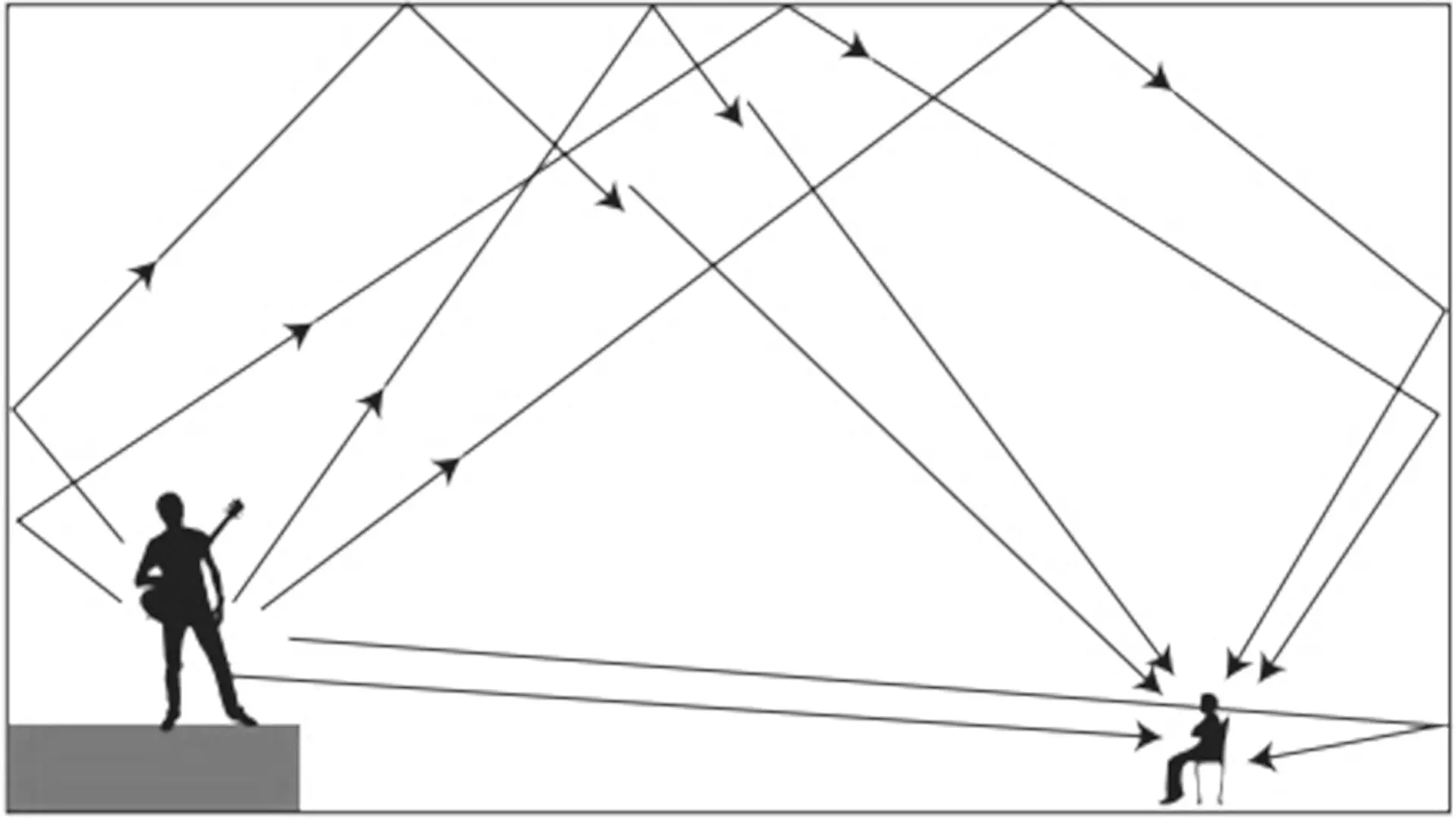 AGELESS ACOUSTICS
Room Acoustics
AGELESS ACOUSTICS
Room Acoustics
ABSORPTION (sponge)

Soft, porous materials are better at absorbing sound.

Acoustic ceiling tiles

Fabric-wrapped fiberglass panels

Acoustic felt

Perforated or slatted wood

Carpet
REFLECTION (brick)

Hard, smooth materials reflect sound and increase reverberation.

Drywall/plaster

Concrete

Tile/Glass

Wood

Vinyl floors
AGELESS ACOUSTICS
Room Acoustics
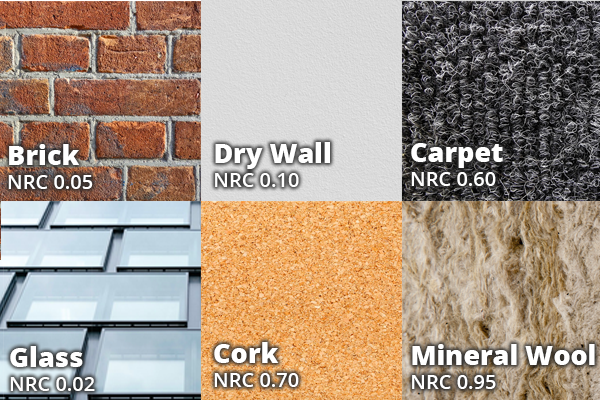 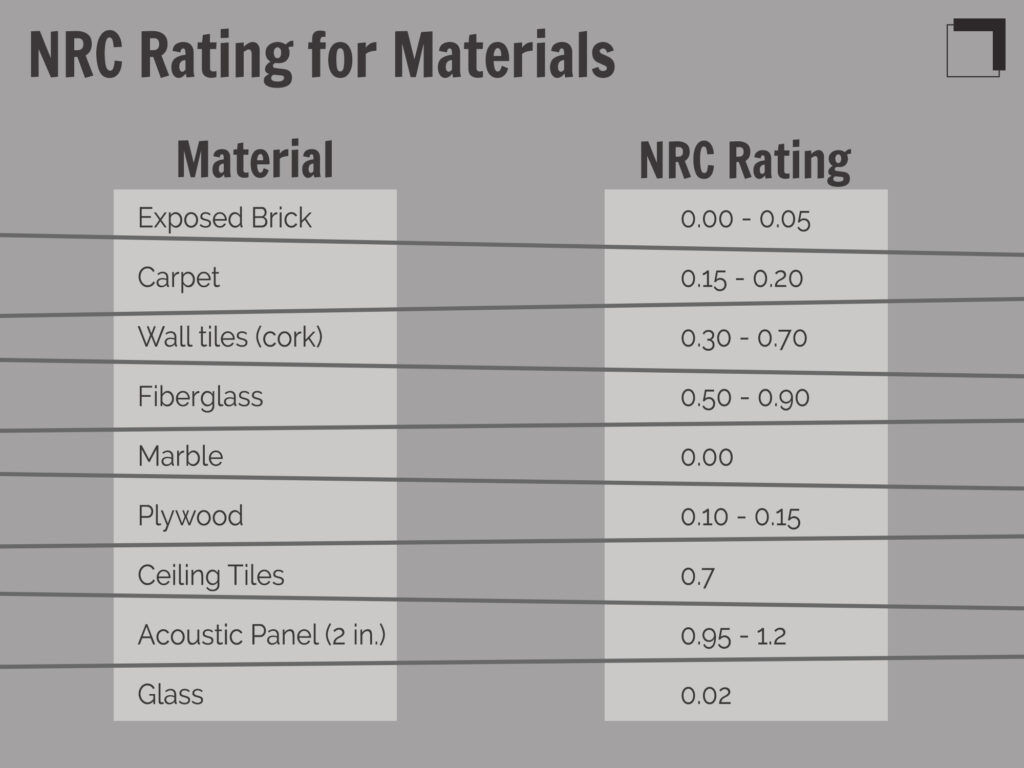 Acoustic performance is measured with the Noise Reduction Coefficient (NRC). Ranges from 0 to 1.0. Higher is more absorptive.
AGELESS ACOUSTICS
Room Acoustics
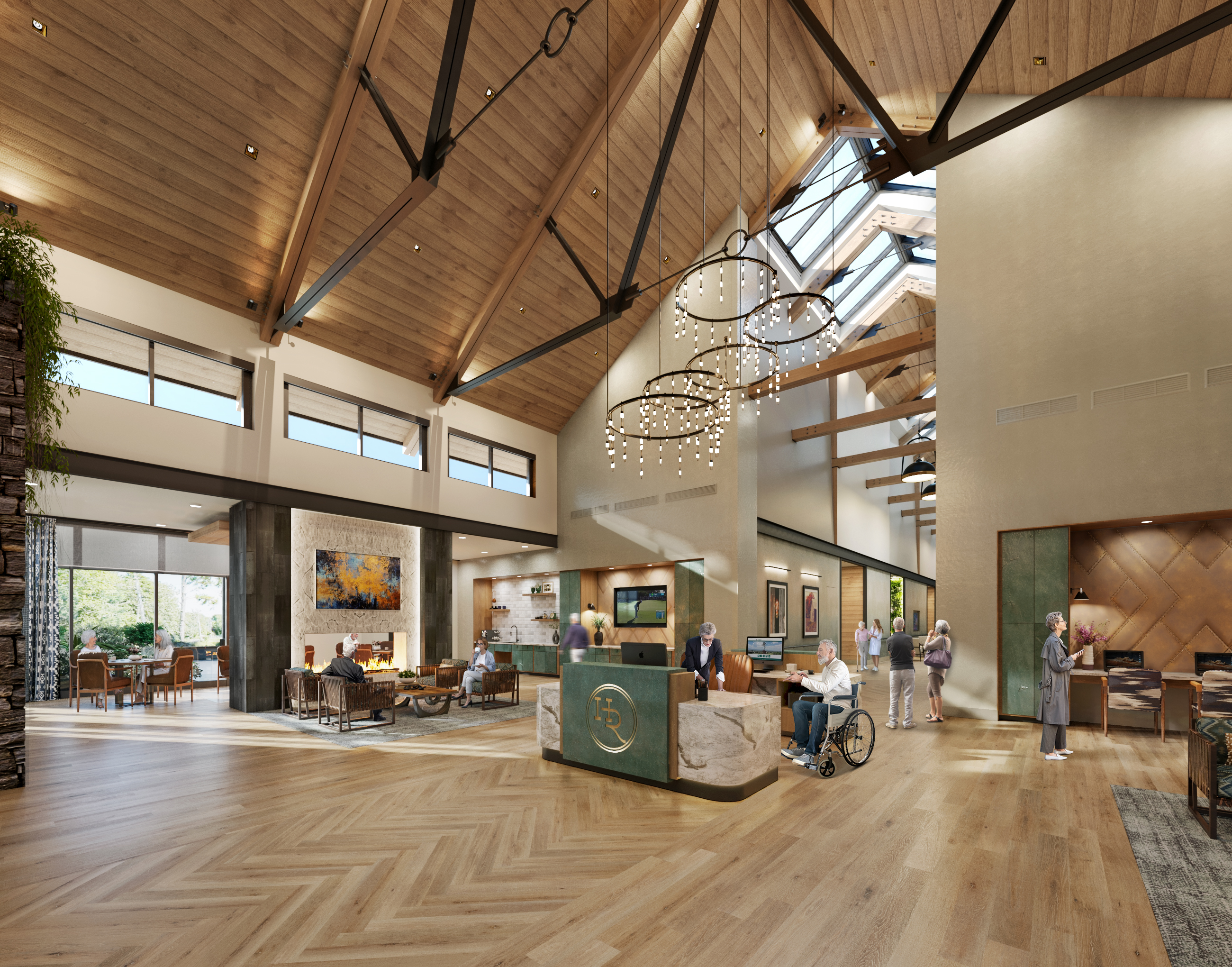 Highlands Ranch Senior Center
AGELESS ACOUSTICS
Room Acoustics
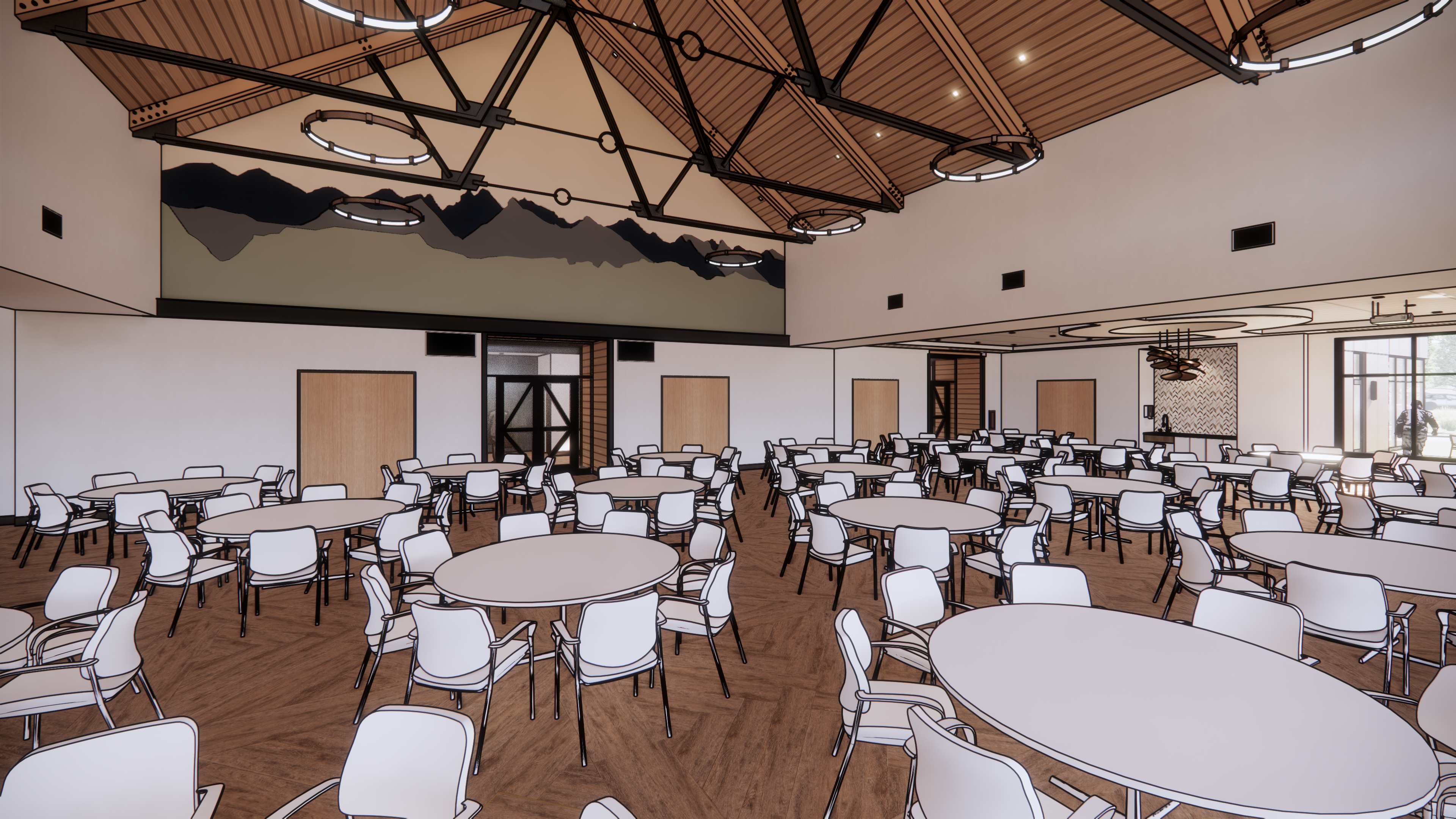 Highlands Ranch Senior Center
AGELESS ACOUSTICS
Room Acoustics
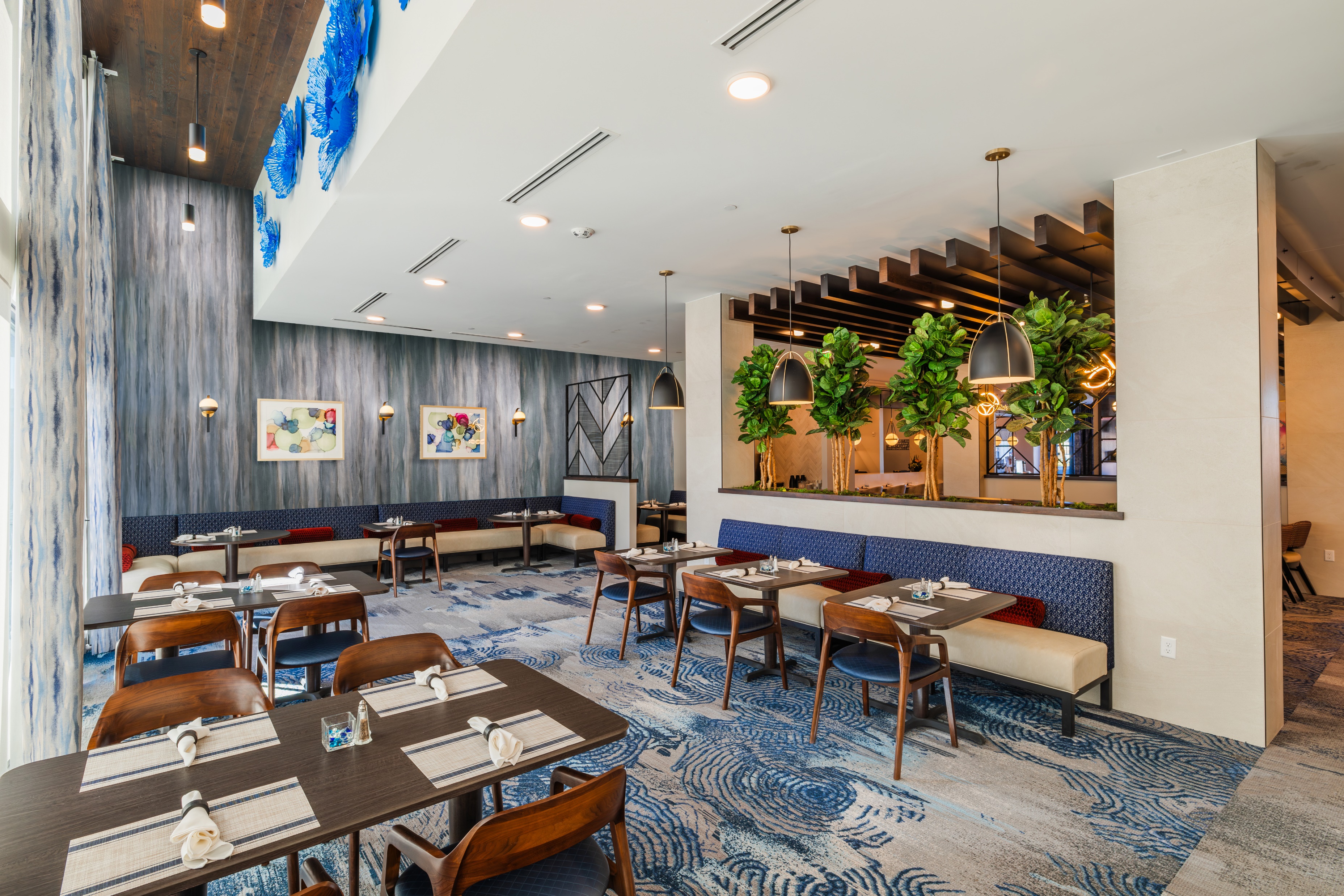 The Gallery at Broomfield
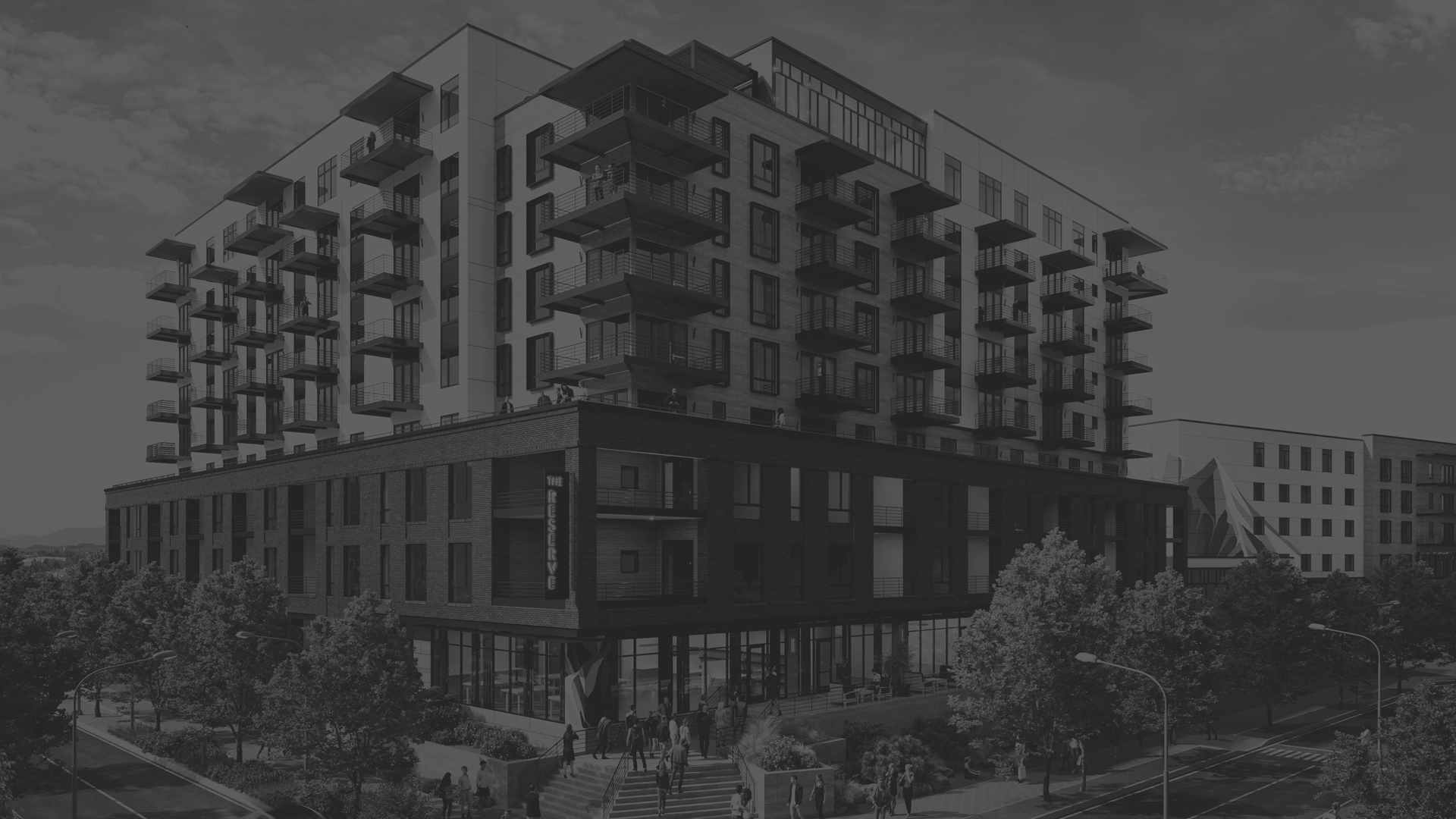 SOUND ISOLATION
AGELESS ACOUSTICS
Sound Isolation
STC ratings

Sound Transmission Class is airborne sound. A higher number is better.

Talking
TV
Music
IIC ratings

Impact Insulation Class is for impact sound at floors. A higher number is better.

Footsteps
Chairs
Fitness
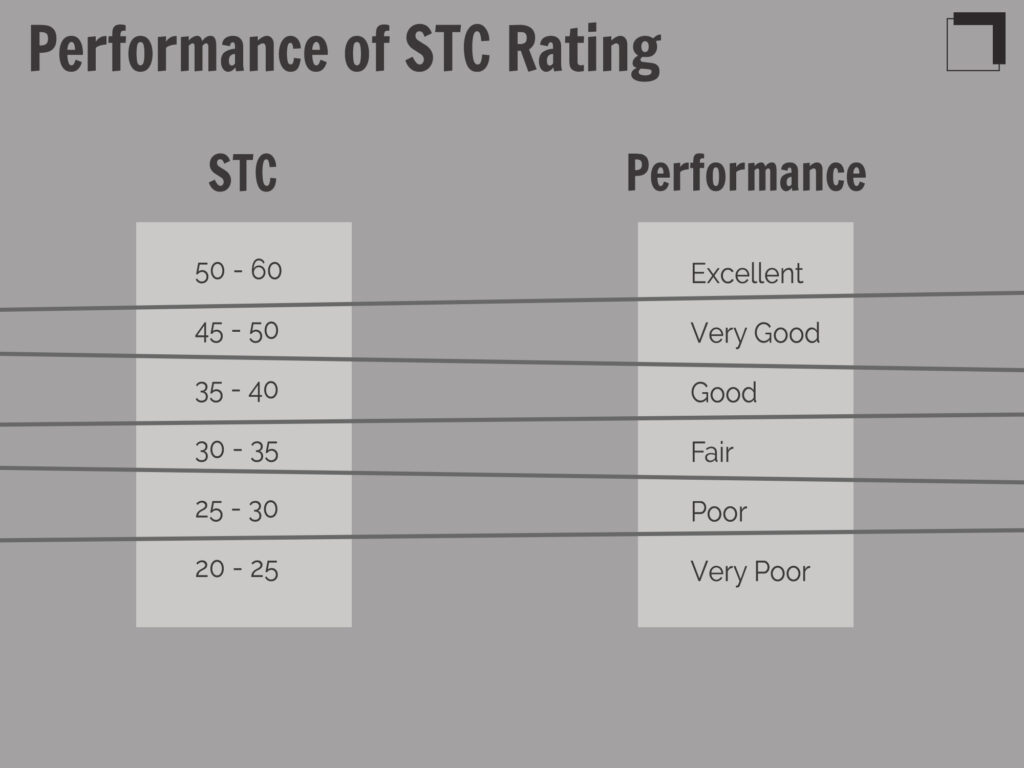 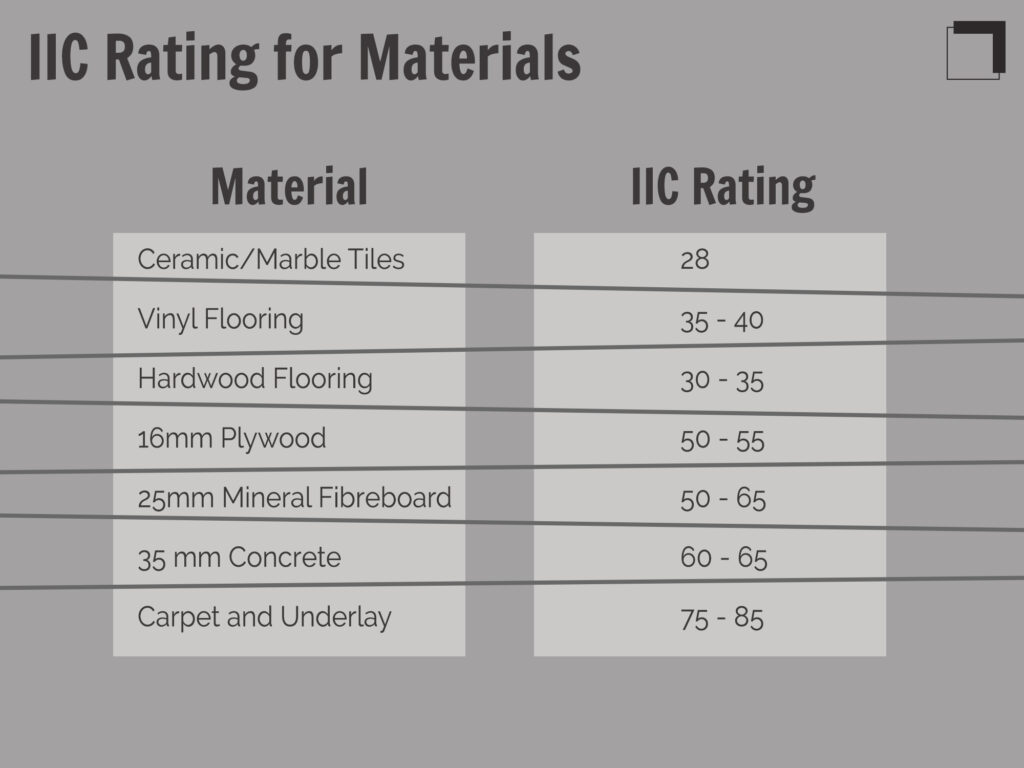 AGELESS ACOUSTICS
Sound Isolation
AGELESS ACOUSTICS
Sound Isolation
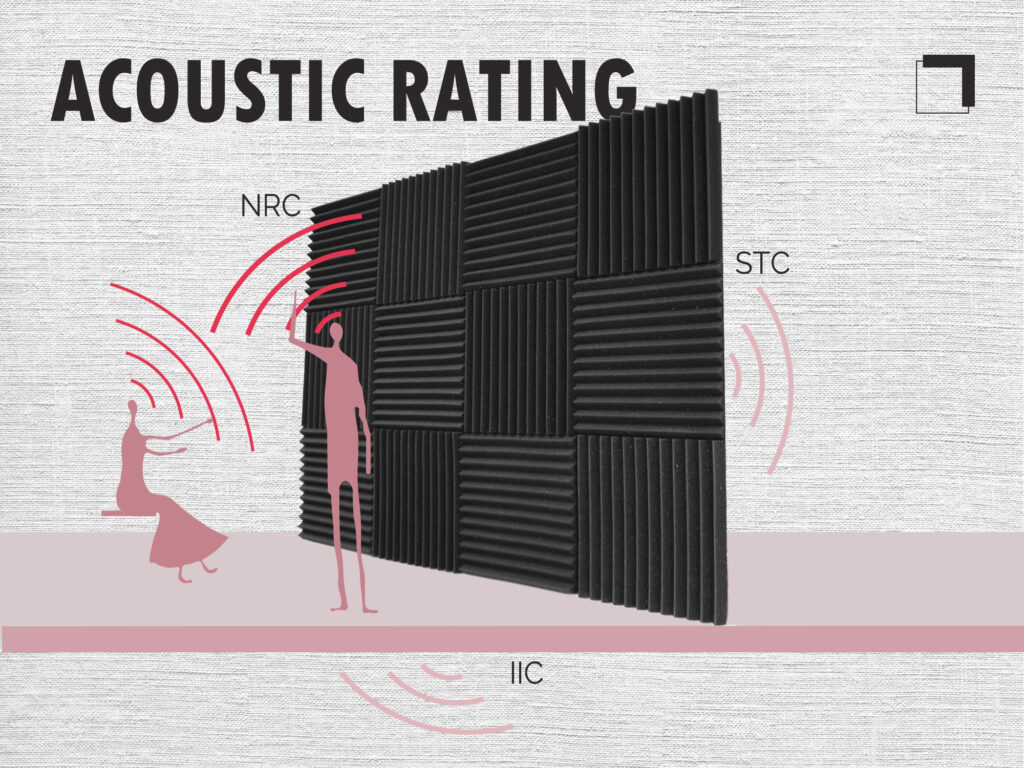 Design Considerations

Designing to higher STC and IIC levels will increase construction costs.

Specific to older adult projects:

Loud TVs

Residents moving from single family home can have less tolerance.
Not just that you can hear your neighbors but anxiety surrounding that they can hear you too!
AGELESS ACOUSTICS
Interior Sound Isolation
Unit to Unit Strategies



More mass is better.

Decoupling (double studs, staggered studs, resilient channels and clips, suspended ceilings).

Acoustic drywall (QuietRock, SoundBreak XP, etc.)

Resilient floor finishes (carpet is great or acoustic mats below hard flooring).
Unit to Common Area Strategies

Consider placement – locate noisy rooms away from sensitive rooms.

Don’t place fitness rooms on elevated floors. Special fitness flooring is available and equipment like treadmills can be isolated.

Avoid subwoofers in fitness rooms, theaters, etc. (difficult to isolate low frequencies).

Add sound seals to unit entry doors and door closers to avoid slamming.
AGELESS ACOUSTICS
Sound Isolation
STC Wall Assemblies
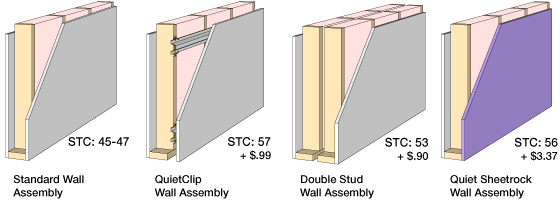 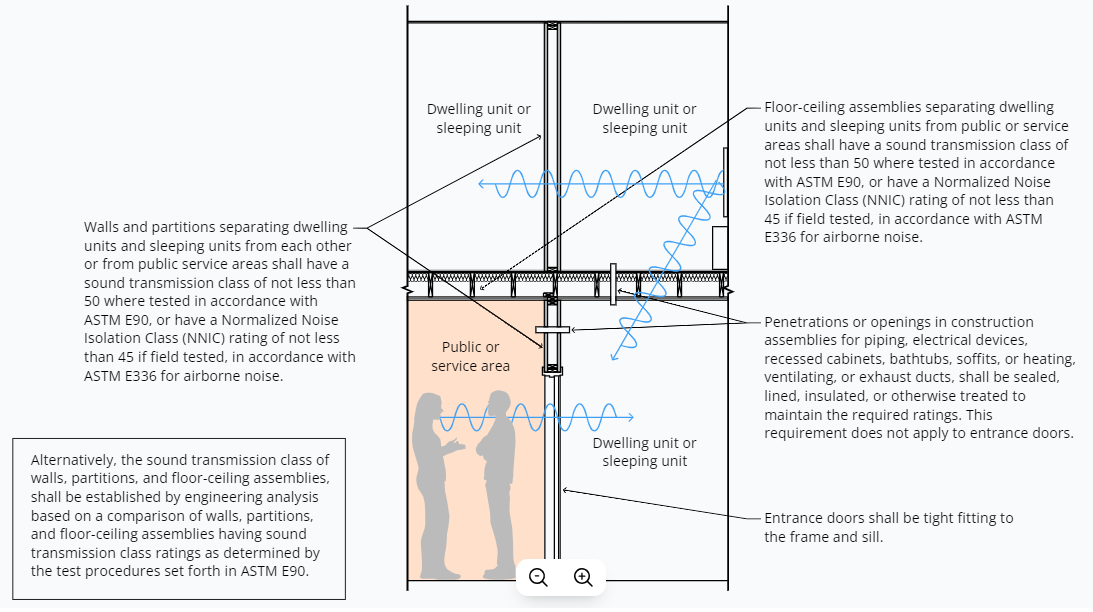 $
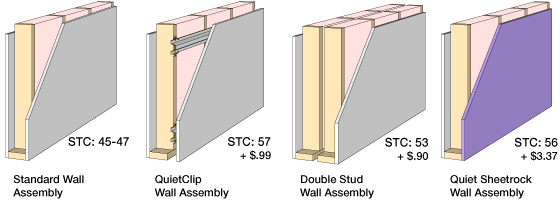 $$$
$$
AGELESS ACOUSTICS
Interior Sound Isolation
IIC Floor Assemblies
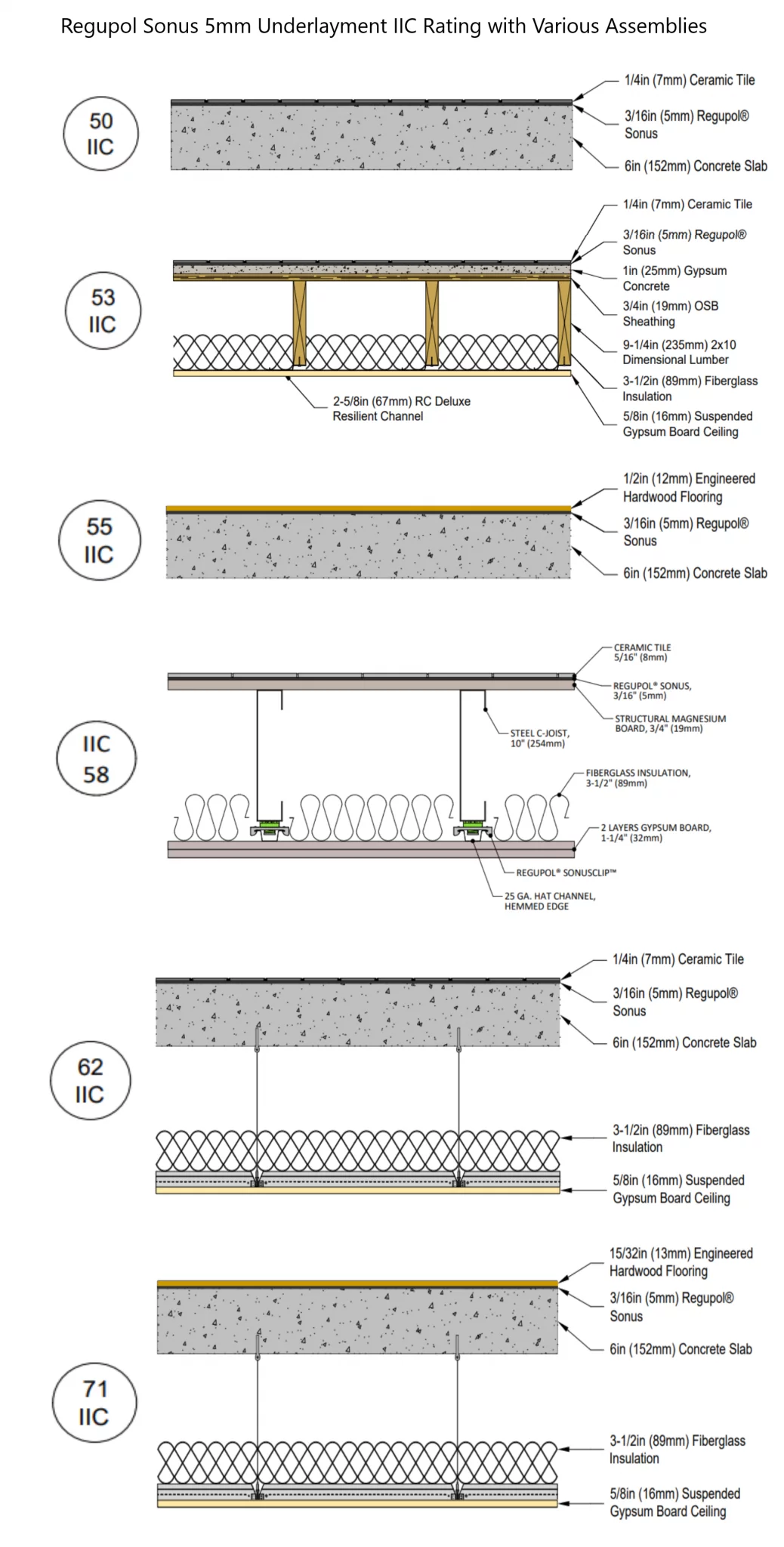 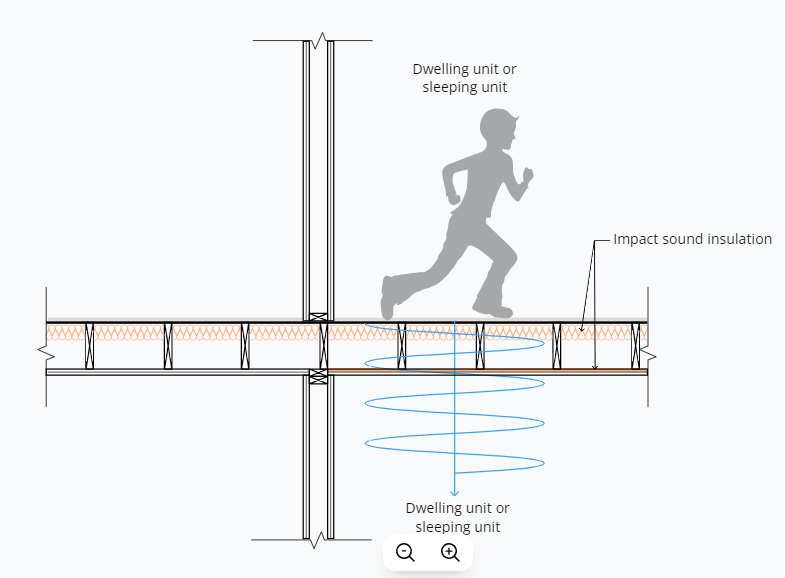 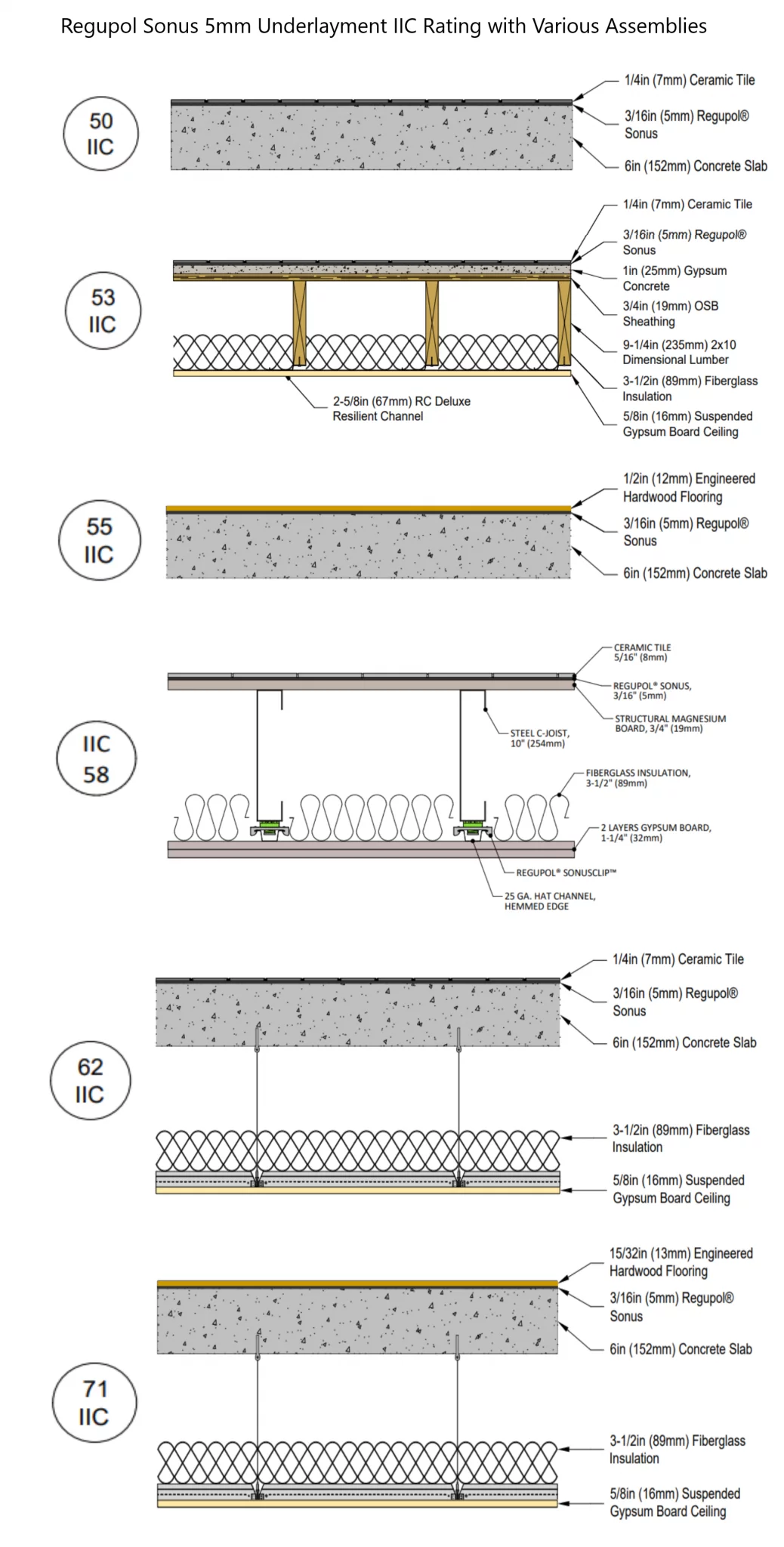 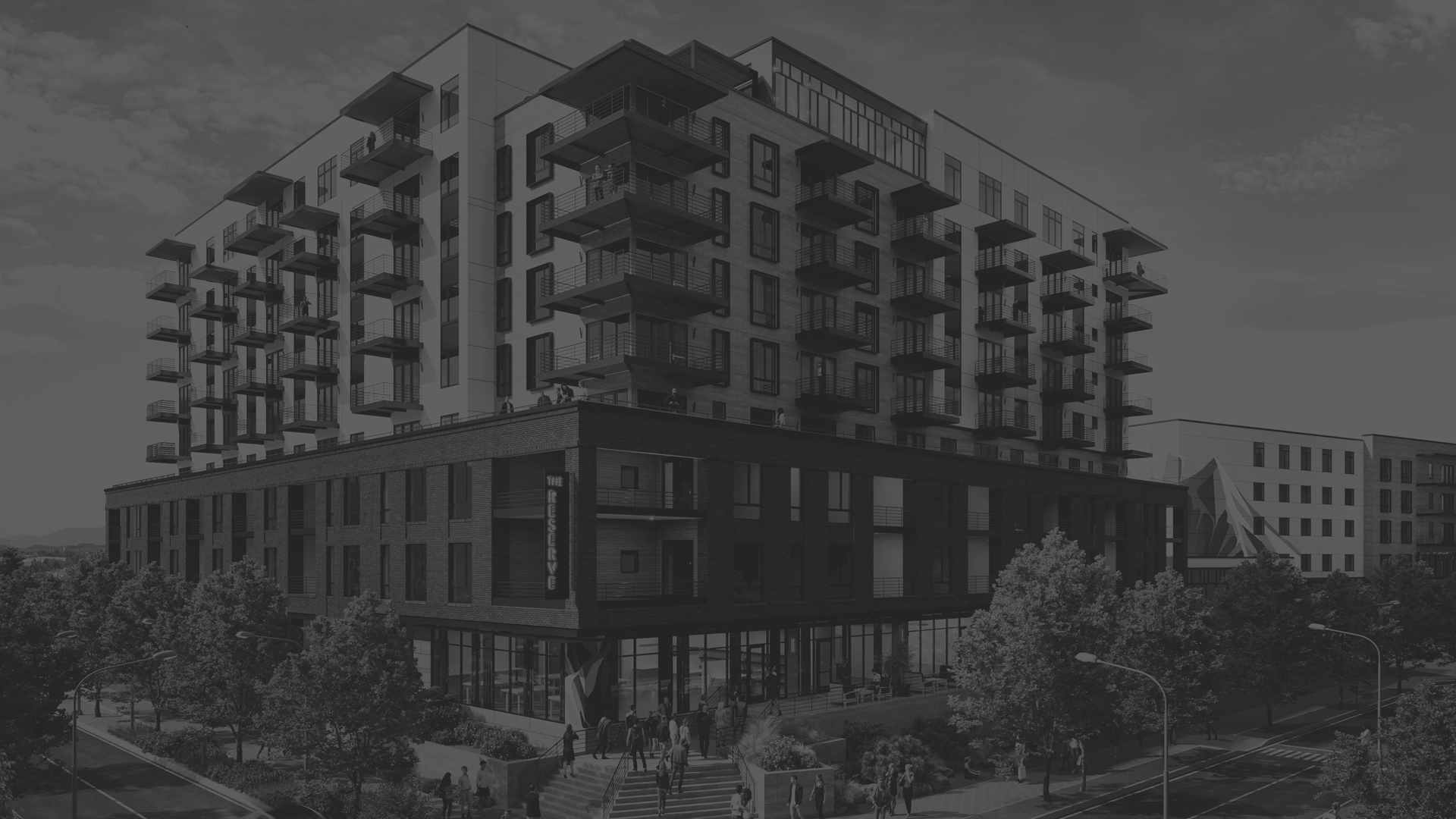 MECHANICAL & ENVIRONMENTAL NOISE
AGELESS ACOUSTICS
Mechanical & Environmental Noise
Noise


Typically measured in decibels (dBA) or Noise Criteria (NC).

Noise can be the “annoyances” that daily activities (ex: sleep).
Tonal
Repetitive
Impulsive or out of our control
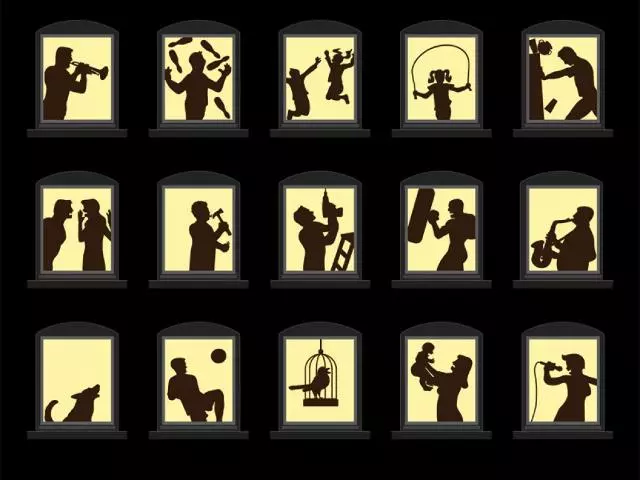 AGELESS ACOUSTICS
Mechanical & Environmental Noise
AGELESS ACOUSTICS
Mechanical & Environmental Noise
Mechanical Noise


Fans
Air handlers
Rooftop units
Condensing units
Fan coil units
Heat pumps
VAV boxes
PTACs
Chillers
Pumps
Boilers
Mechanical Noise Reduction Strategies

Locate noisy equipment farther from sensitive spaces.

Avoid cheaper mechanical solutions (ex: PTAC).

Treat long duct runs w/ fiberglass duct liner or attenuators.

Isolate equipment vibration.

Reduce air velocity.

Enclose ductwork and equipment.
AGELESS ACOUSTICS
Mechanical & Environmental Noise
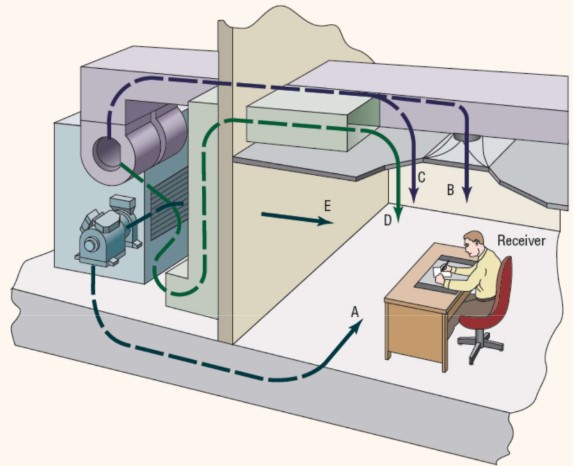 Mechanical Pathways


A. Path through floor

B. Path through supply air

C. Path from supply duct breakout

D. Path from return air

E. Path through walls
AGELESS ACOUSTICS
Mechanical & Environmental Noise
Environmental Noise


Traffic

Aircraft

Trains

Outdoor mechanical equipment

Pickleball
Environmental Noise Reduction Strategies

Consider site selection and building configuration.

Design for noise barriers and enclosures.

Select quieter mechanical equipment.

Consider upgrades to exterior wall assemblies (ex: laminated windows).
AGELESS ACOUSTICS
Mechanical & Environmental Noise
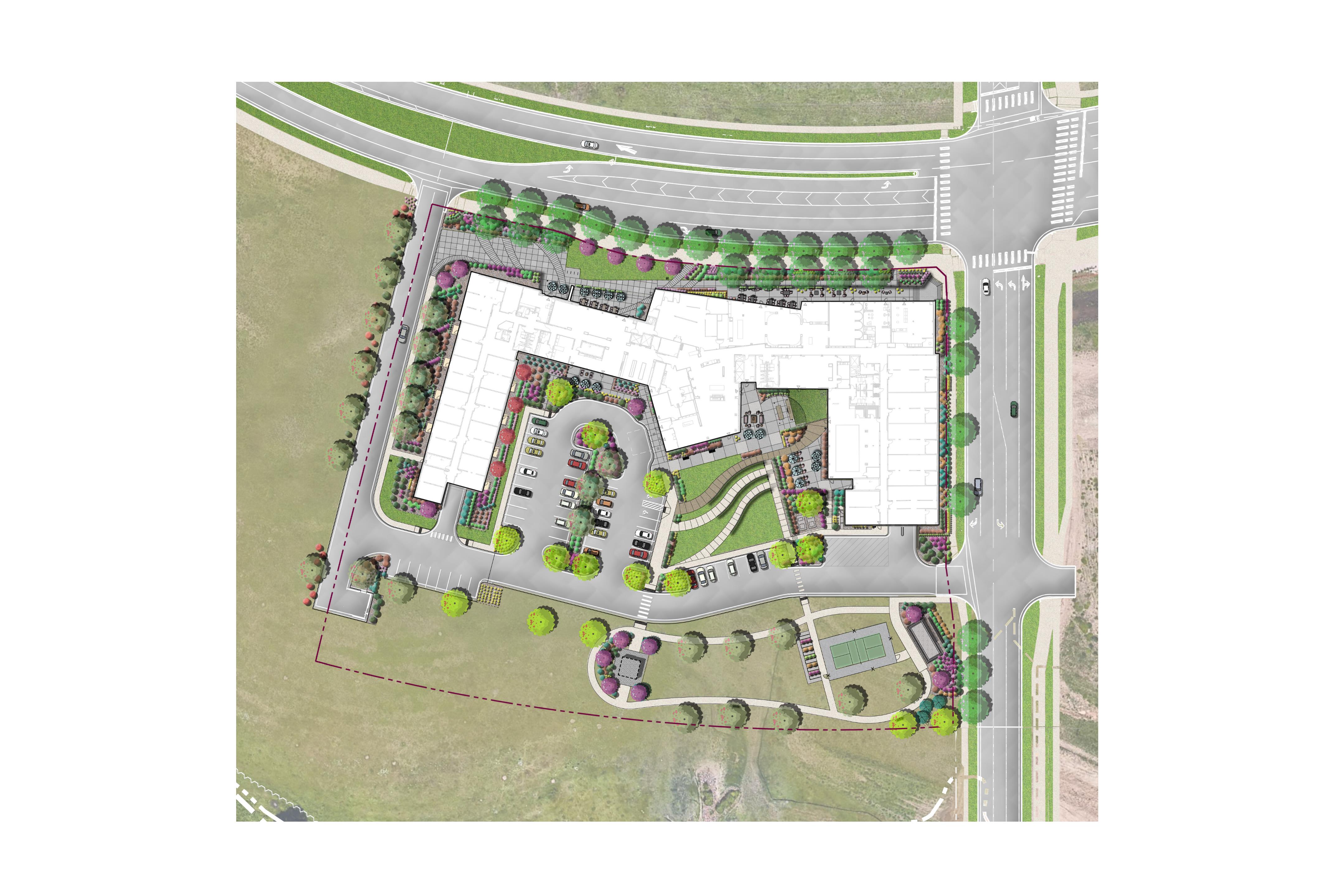 RTD Ridgegate Station
Trash
Generator
Dog Park
Pickleball Court
Regional Park
The Reserve at Lone Tree
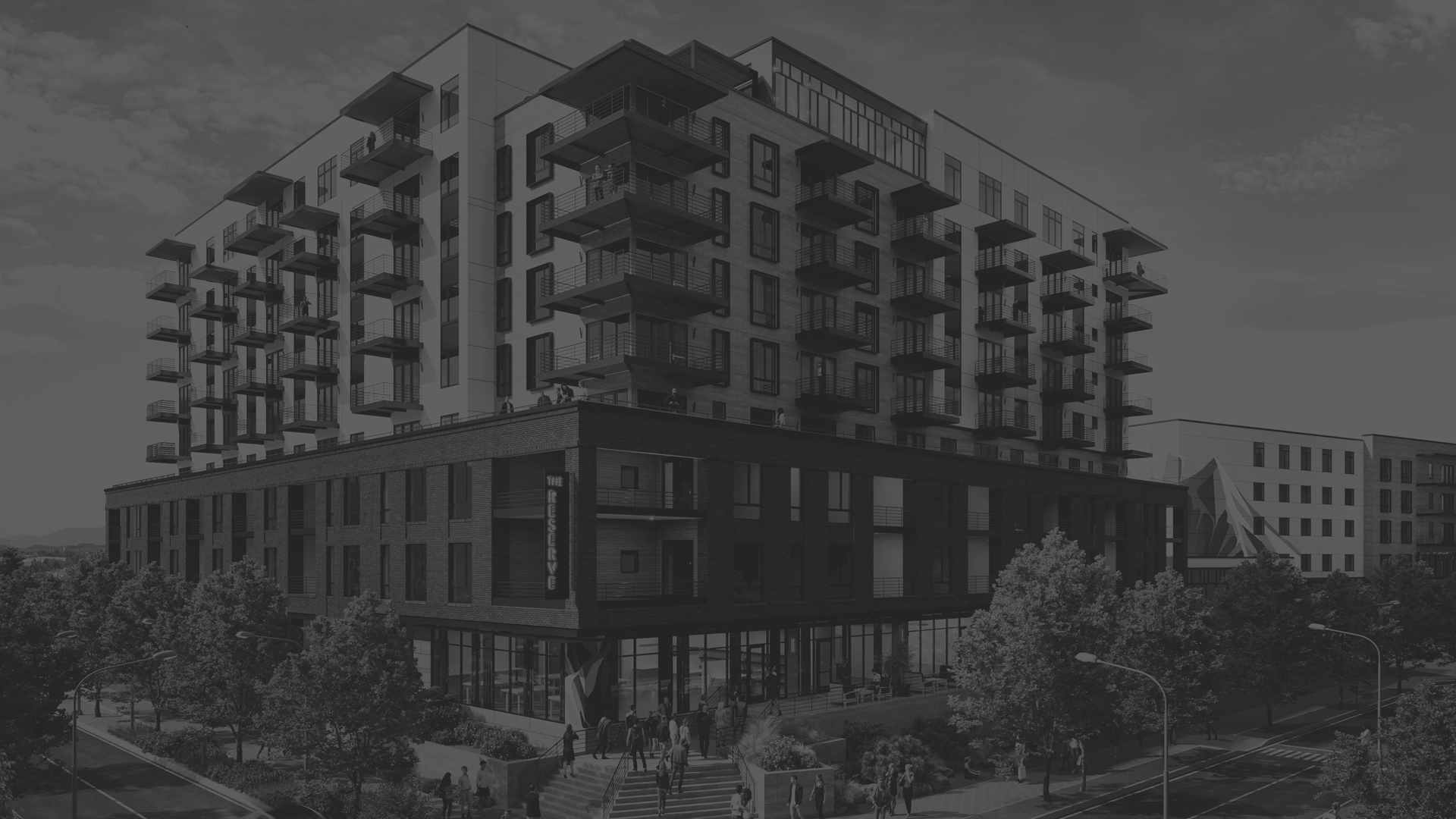 TECHNOLGIES & SUMMARY
AGELESS ACOUSTICS
Sound Technology
Bluetooth
Sound Loop
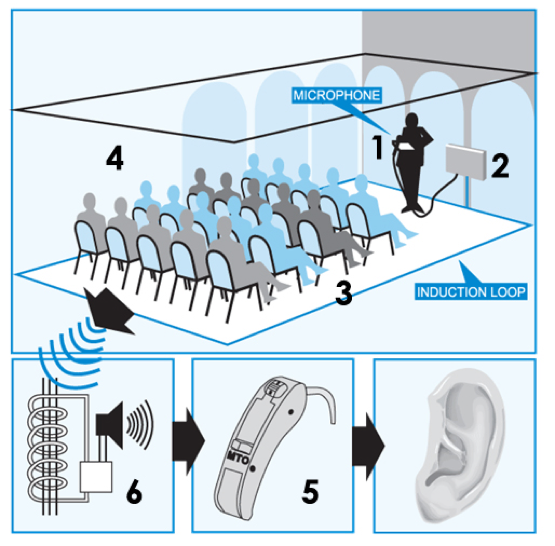 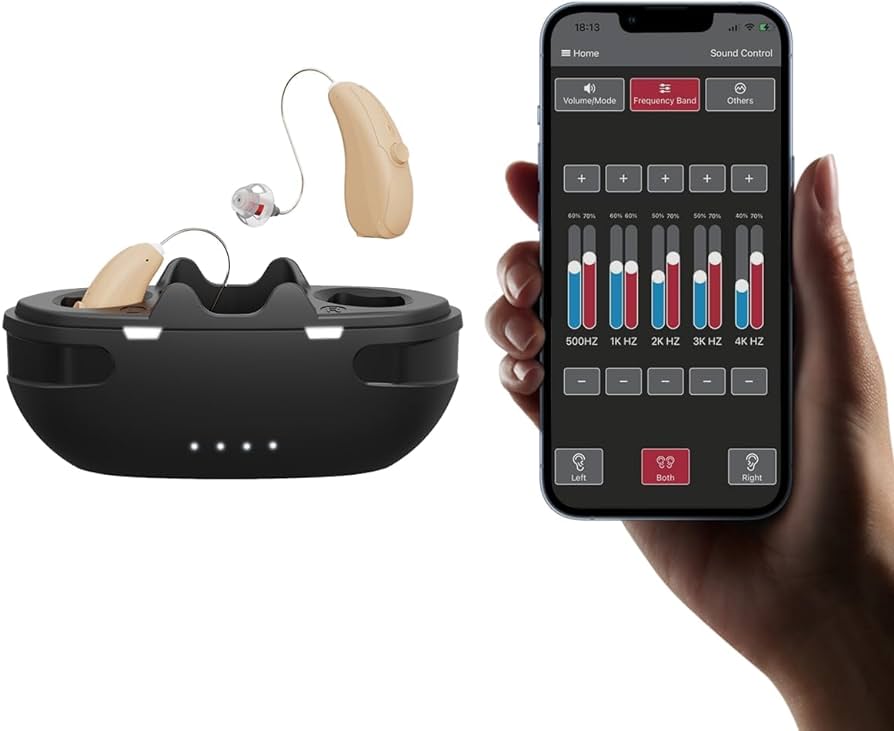 AGELESS ACOUSTICS
Summary
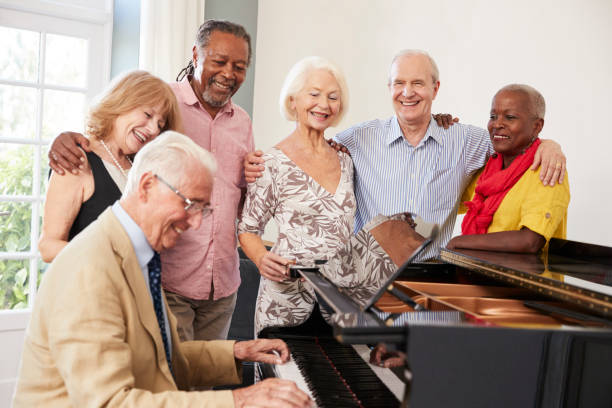 Design Summaries


Is this an Absorption or Blocking issue?

Placement of program/spaces can avoid problems altogether.

Consider your materials and finishes.

Consider your mechanical options.

Hire an expert! Design solutions in the beginning can avoid throwing money at a solution later on.
AGELESS ACOUSTICS
Summary
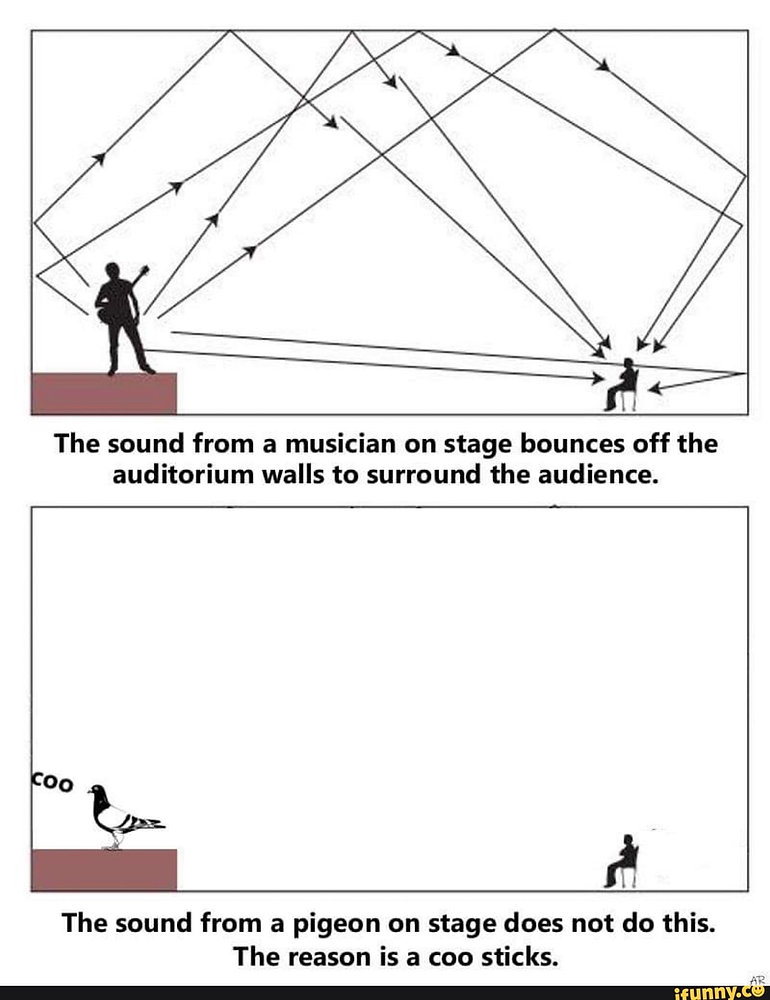 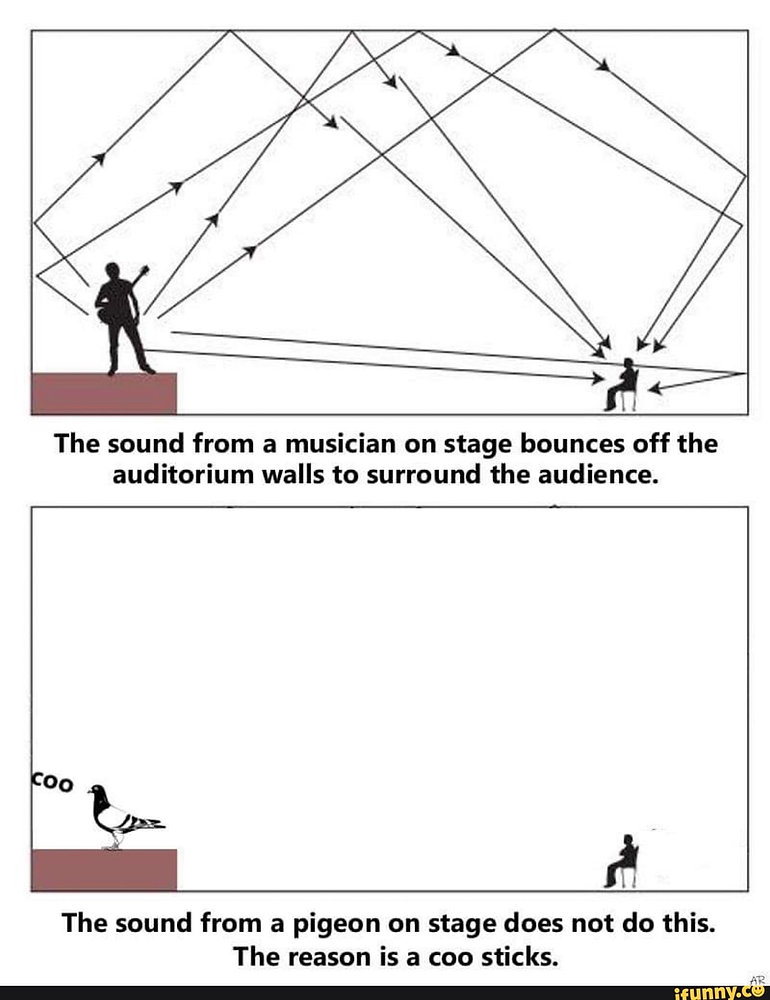 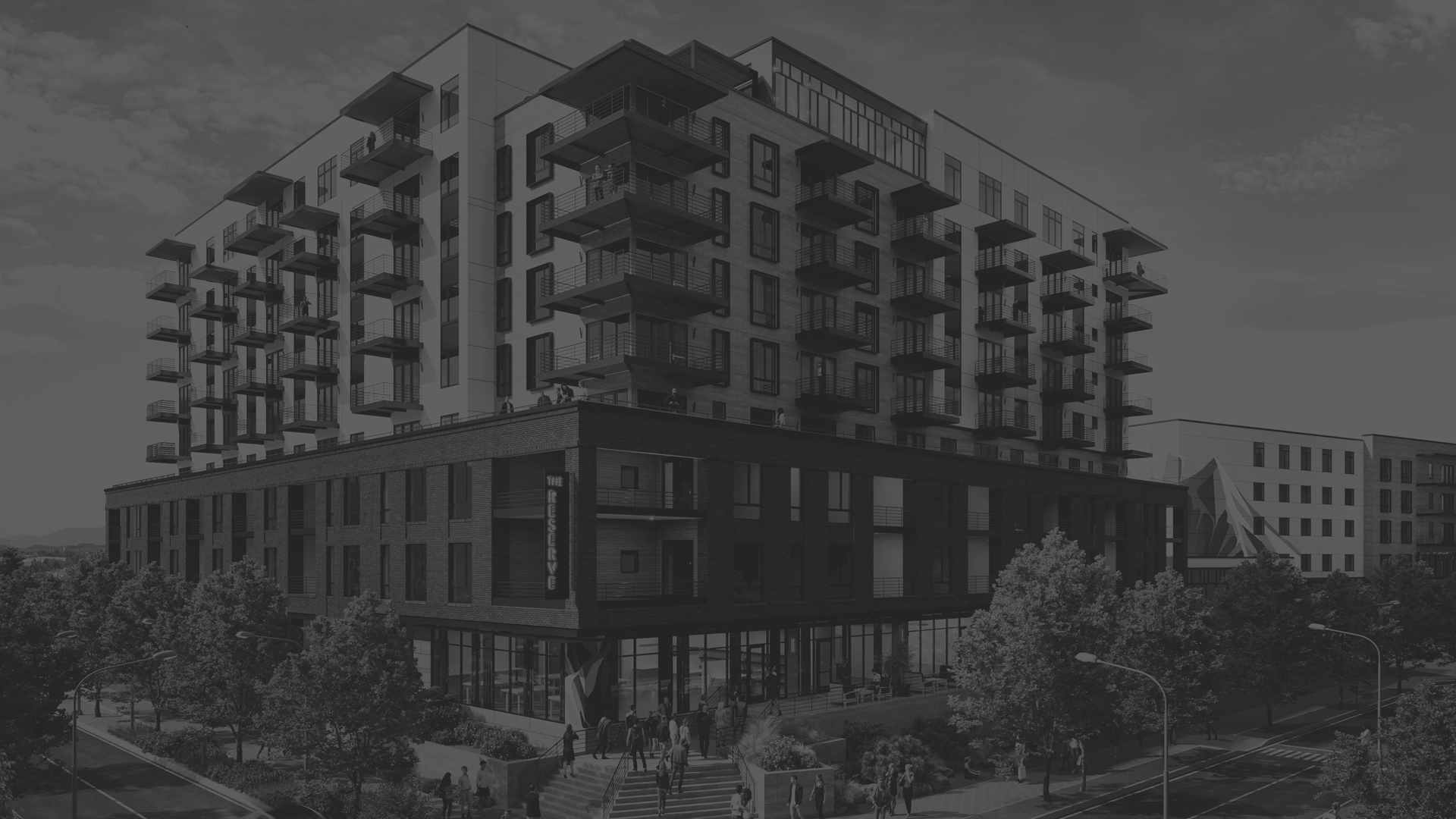 THANK YOU!